human-worm-fly
worm-fly
1
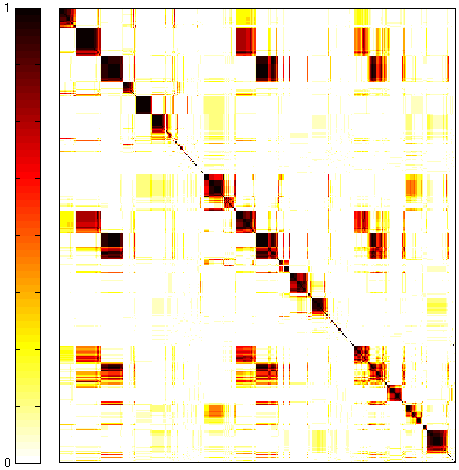 A
B
Ortholog
ncRNA/TAR
Conservation of module across number of species
phylotypic stage
Co-appearance frequency (normalized)
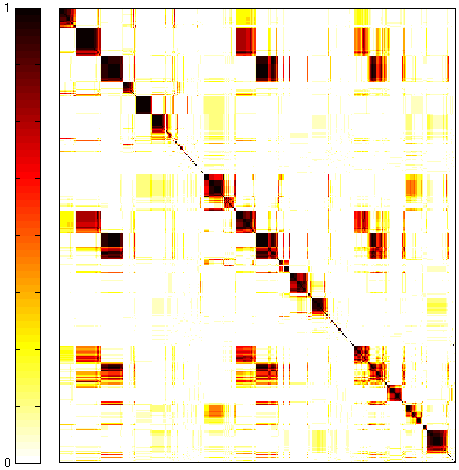 worm-specific
0
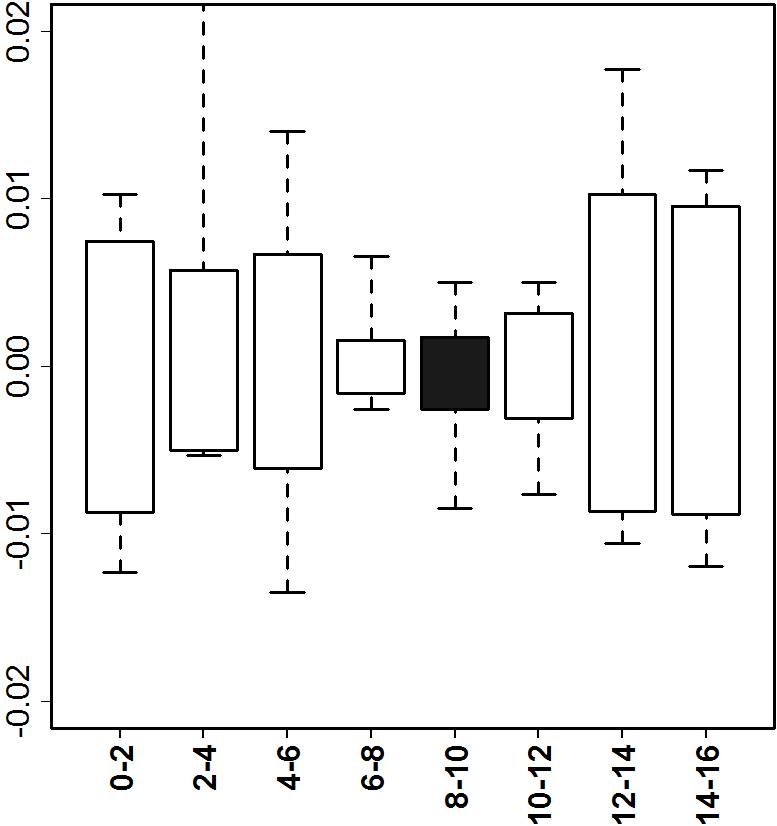 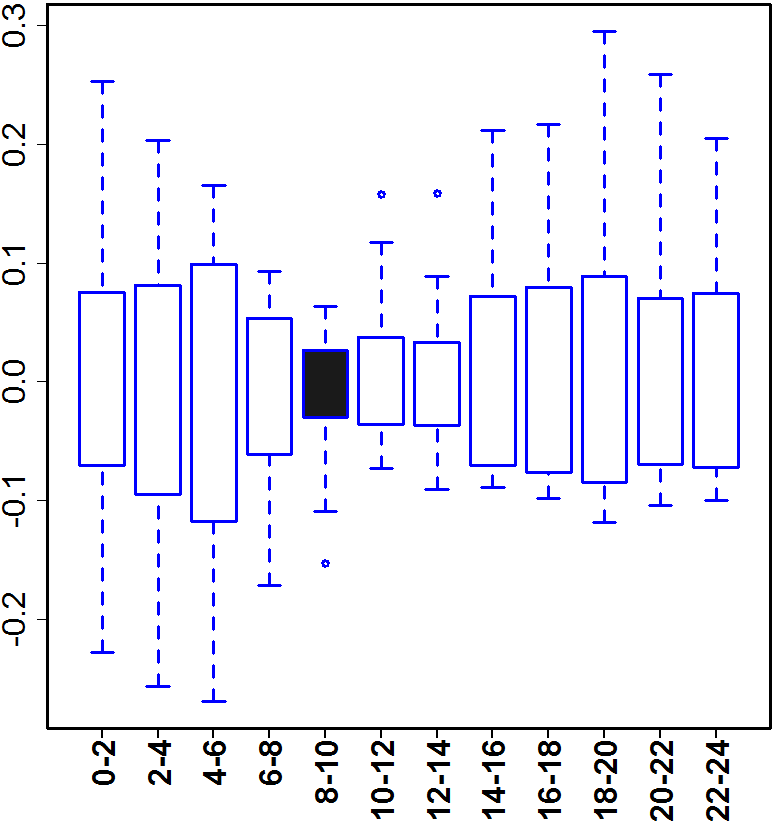 Expression of a module in 6 fly species
Expression across modules in fly
C
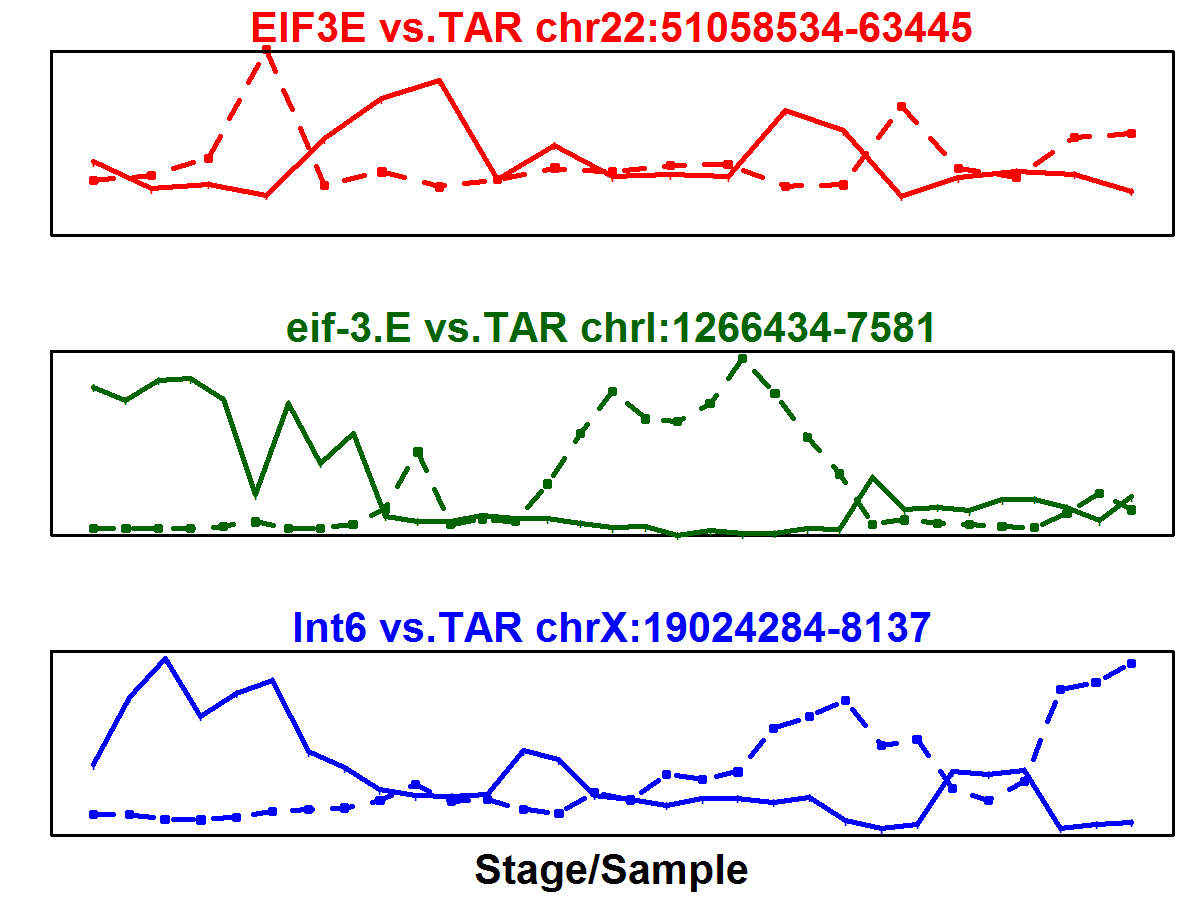 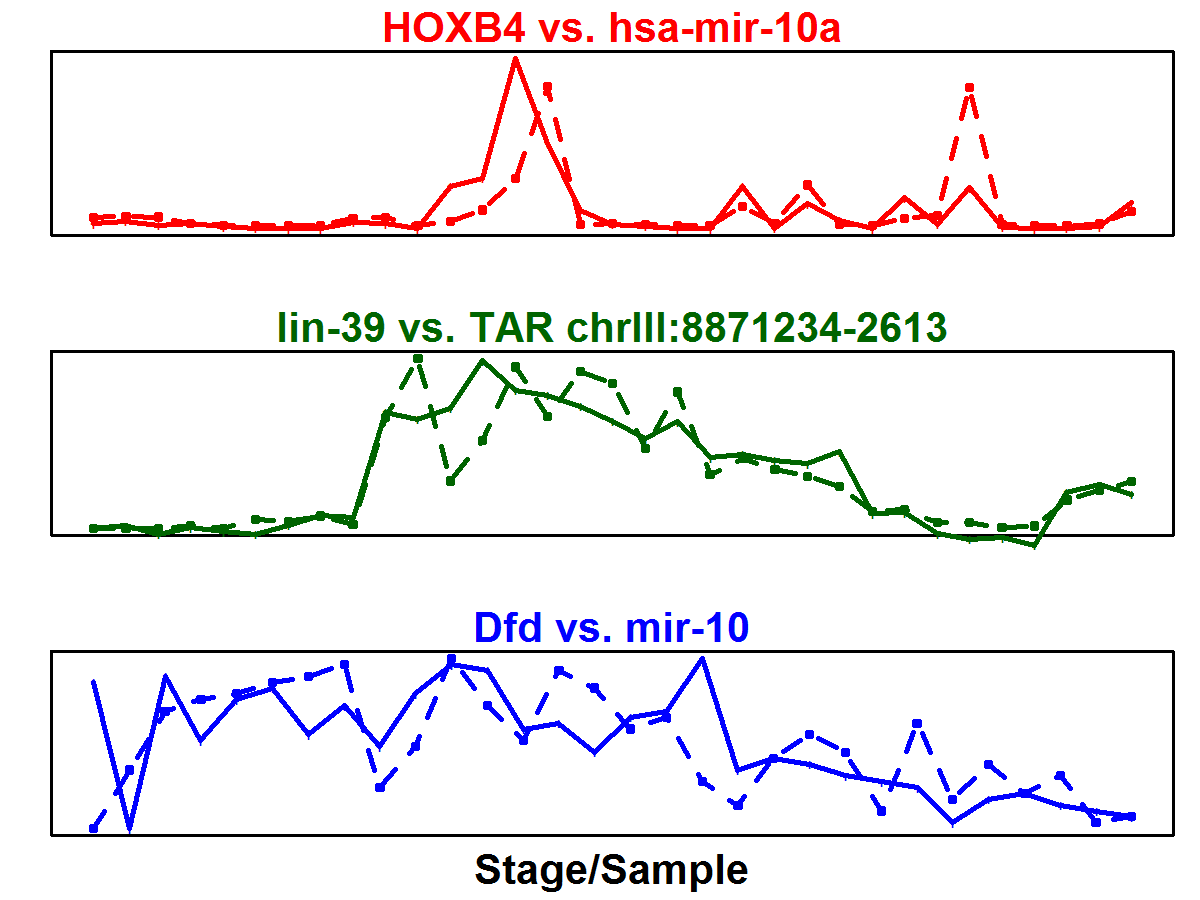 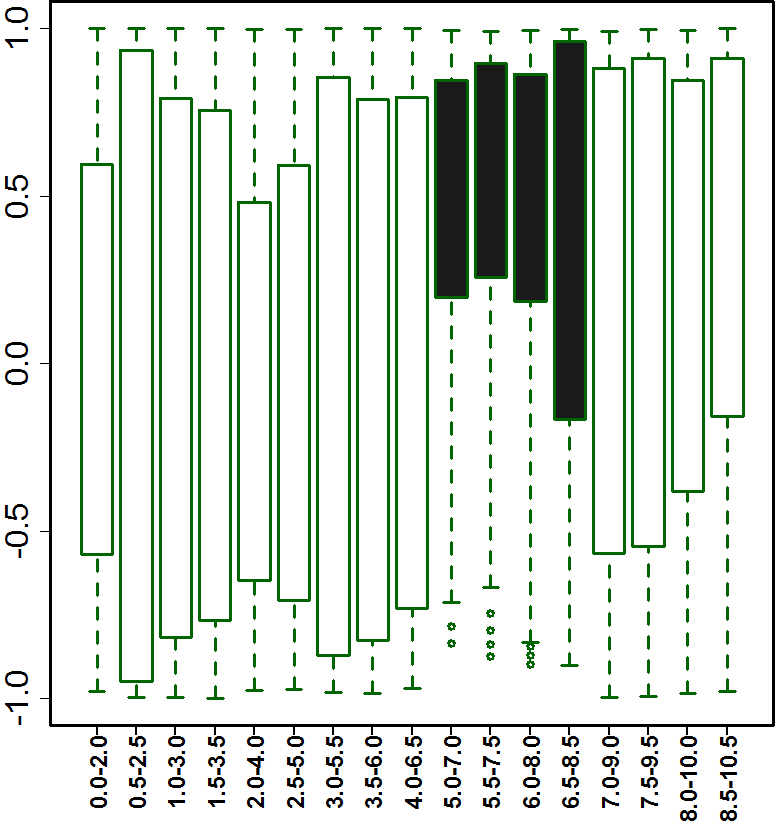 Expression correlation across modules in worm
Expression
Expression
Stage (hour)